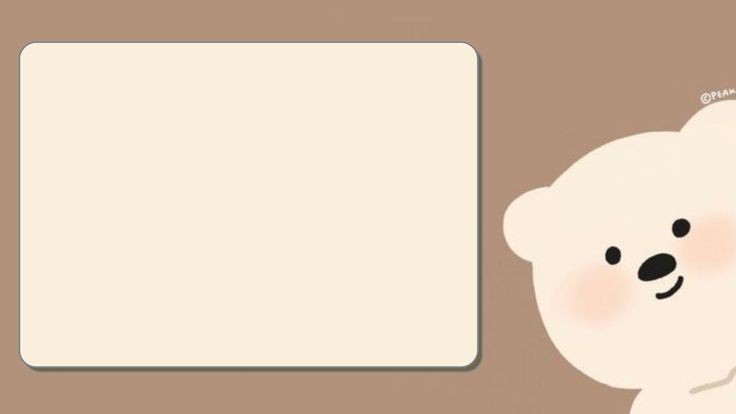 Cospaces
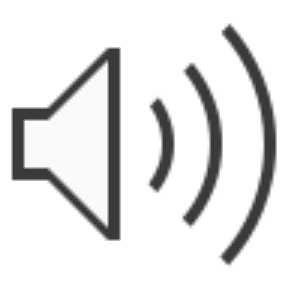 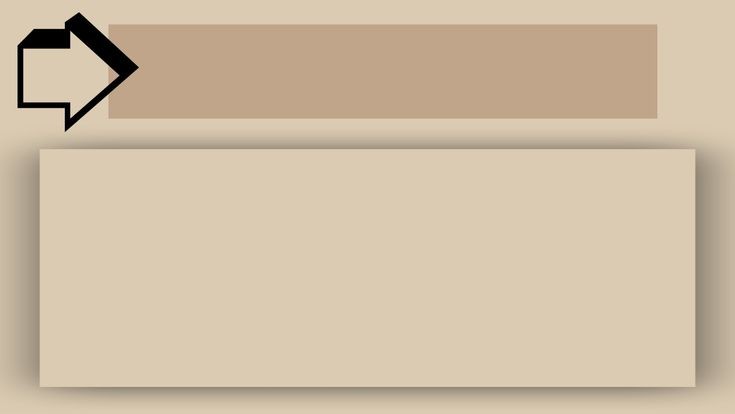 Che cos’è?
Cospaces Edu è un ambiente interattivo per favorire la didattica STEAM in classe. Utilizzata da scuole di tutto il mondo, permette, attraverso il browser su PC e dall’app dedicata su tablet e smartphone, la creazione di contenuti sfruttando la realtà Virtuale e Aumentata.
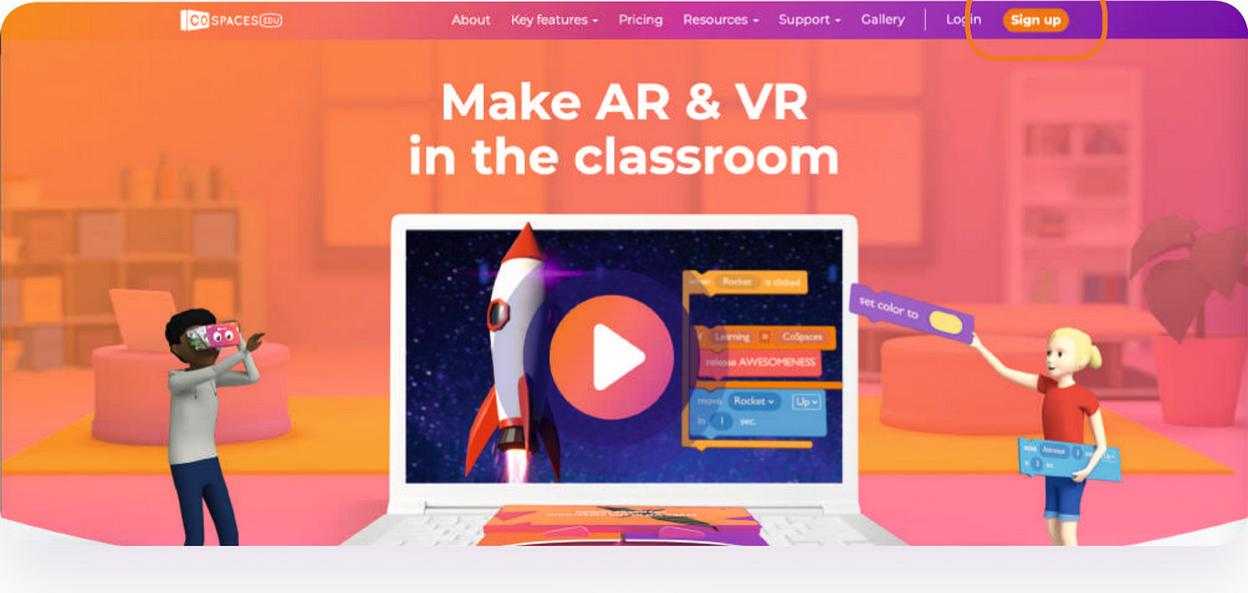 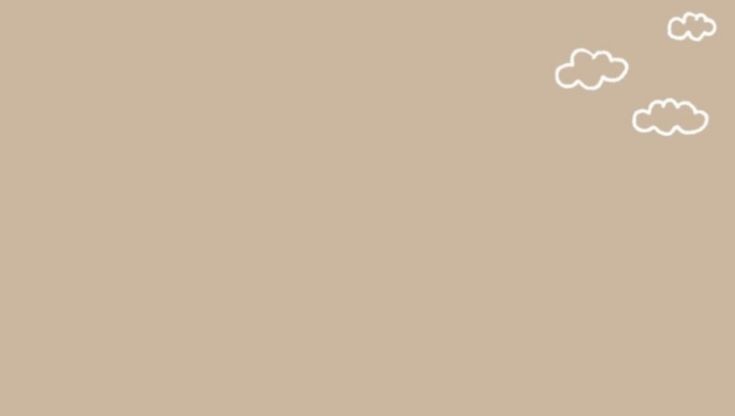 Come si può entrare?
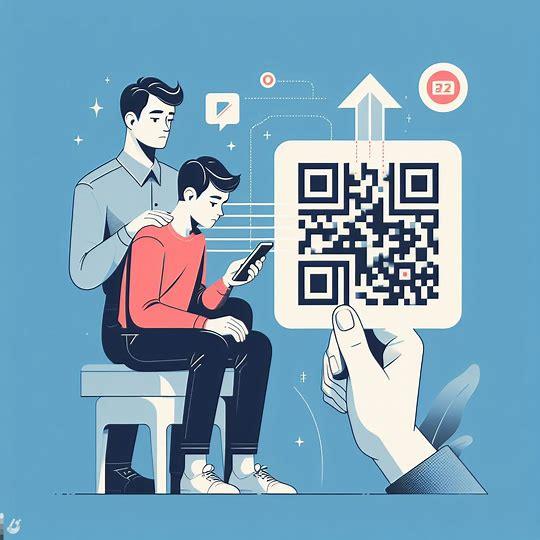 1. Ricezione del QR code tramite diversi mezzi come email, SMS o stampato su un biglietto o un volantino.
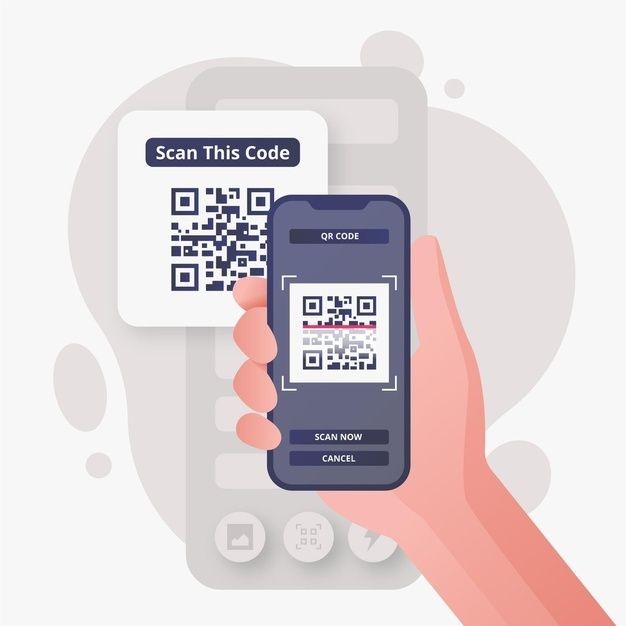 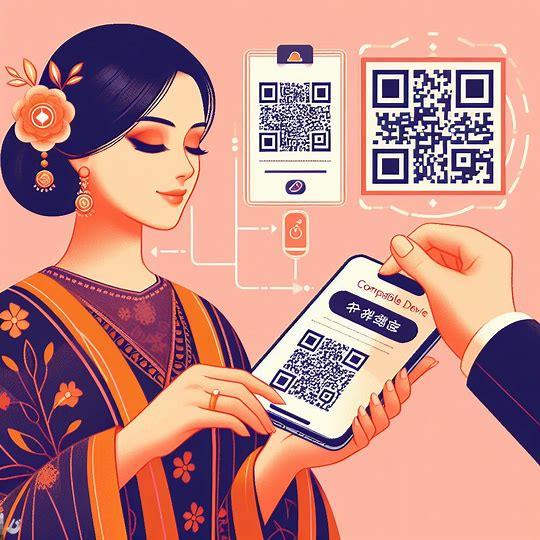 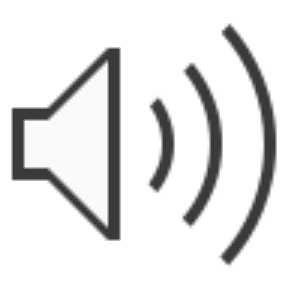 2. Dispositivo compatibile: La persona assicura di avere un dispositivo che può leggere i QR code come uno smartphone o un tablet.
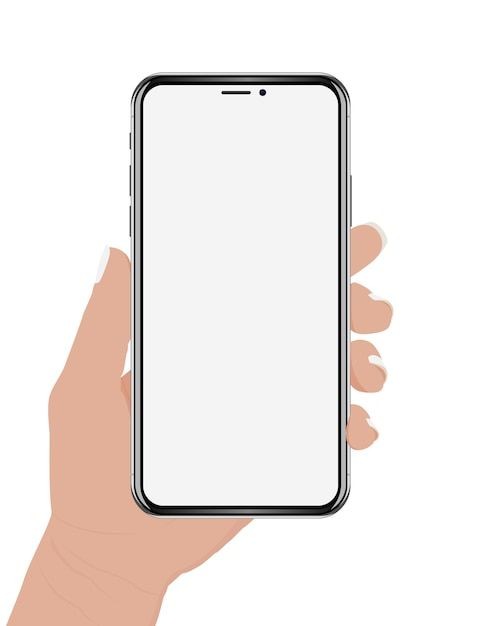 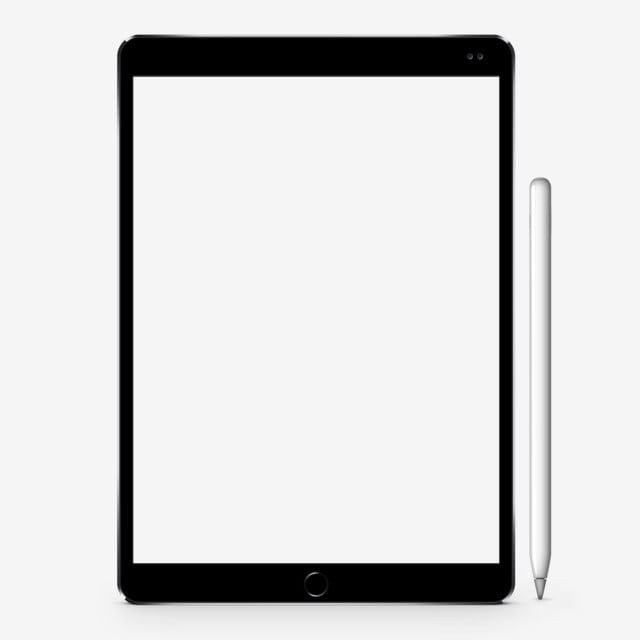 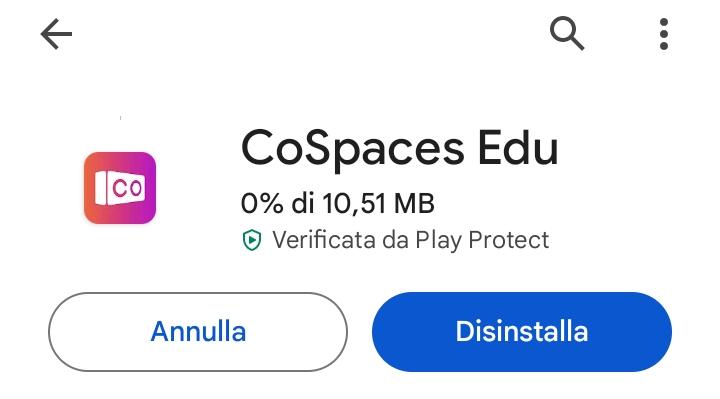 3. Installazione di un’applicazione Cospaces gratuita
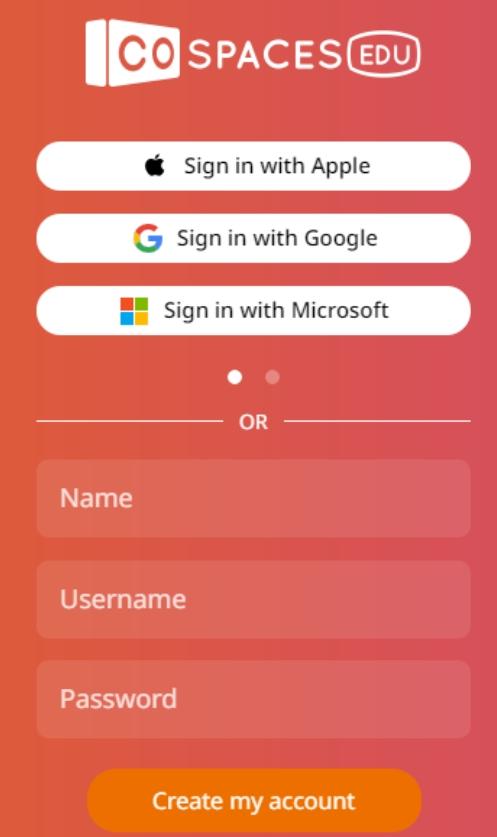 4. Apertura dell’applicazione e richiesta di codice o QR code
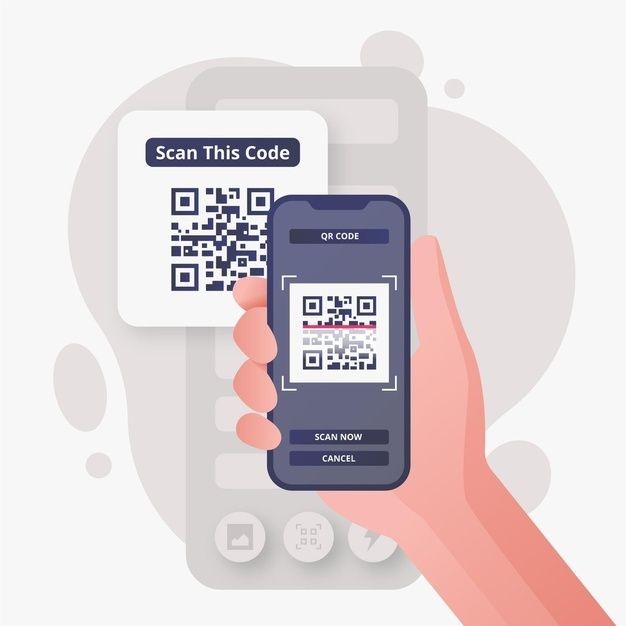 5. Scansione del QR code tramite fotocamera del dispositivo verso il QR code, l’applicazione effettua la scansione automaticamente.
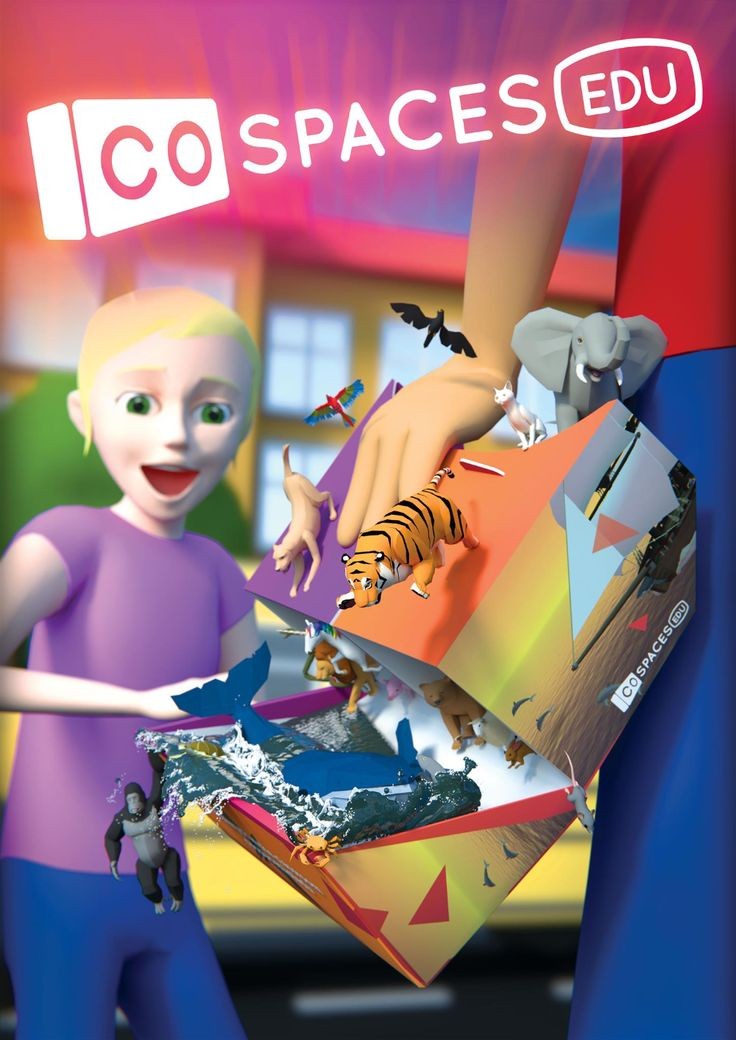 6. Reindirizzamento al programma o evento tramite un link o una pagina web relativa al programma o all’evento.
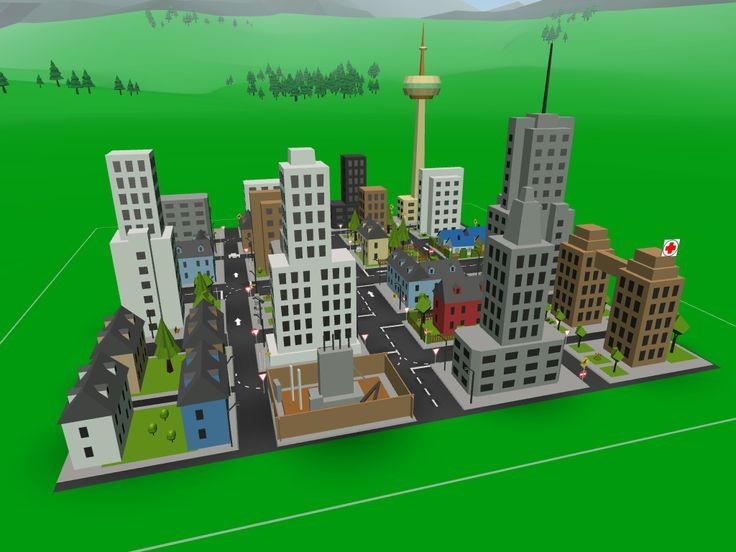 7. Accesso al programma o evento
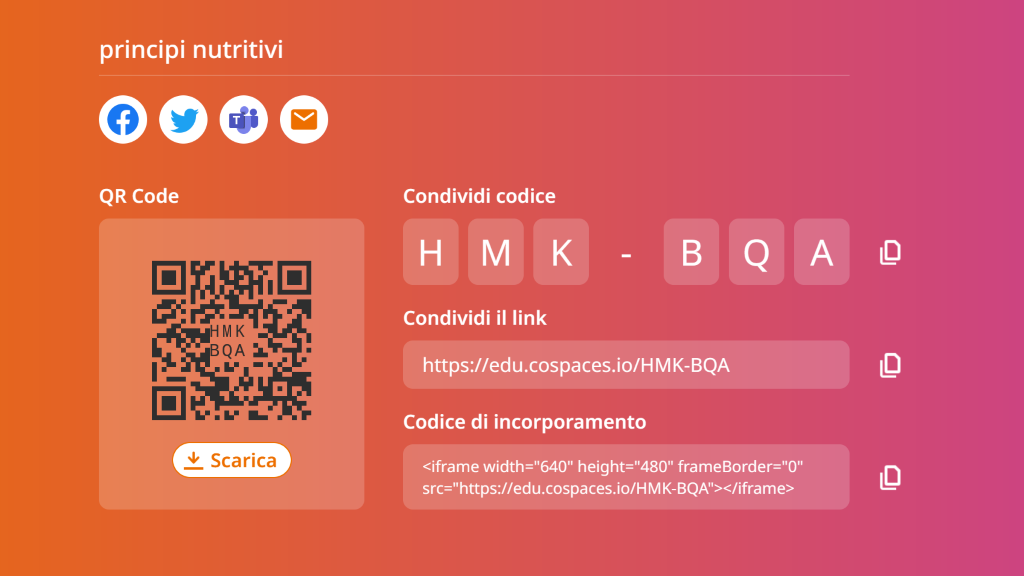 CLASSE 2F   
GRUPPO 1
Digestione proteine
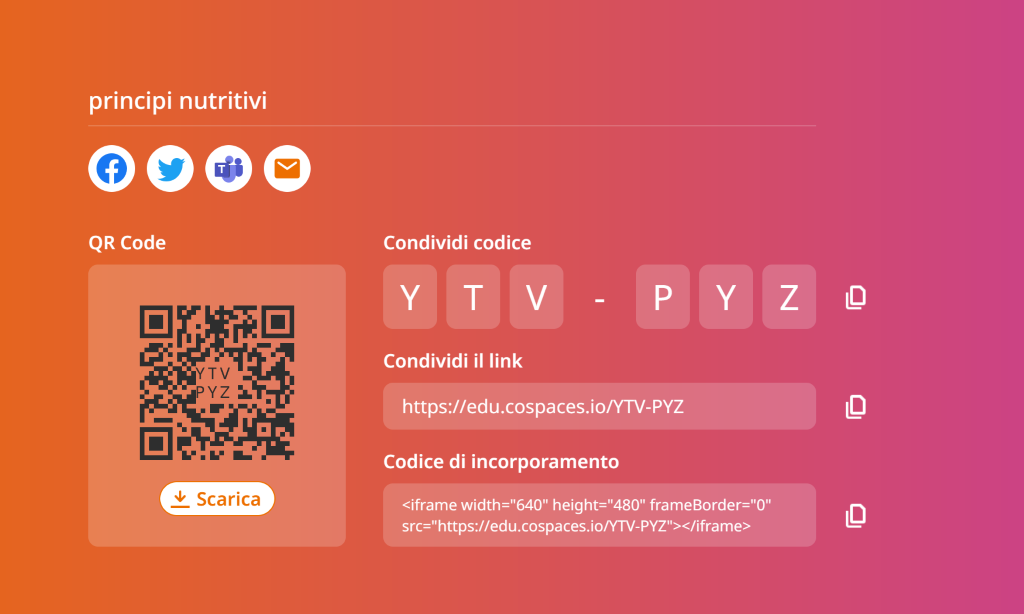 CLASSE 2F
GRUPPO 2
Riconoscimento amidi
CLASSE 2F 
GRUPPO 3
Riconoscimento grassi
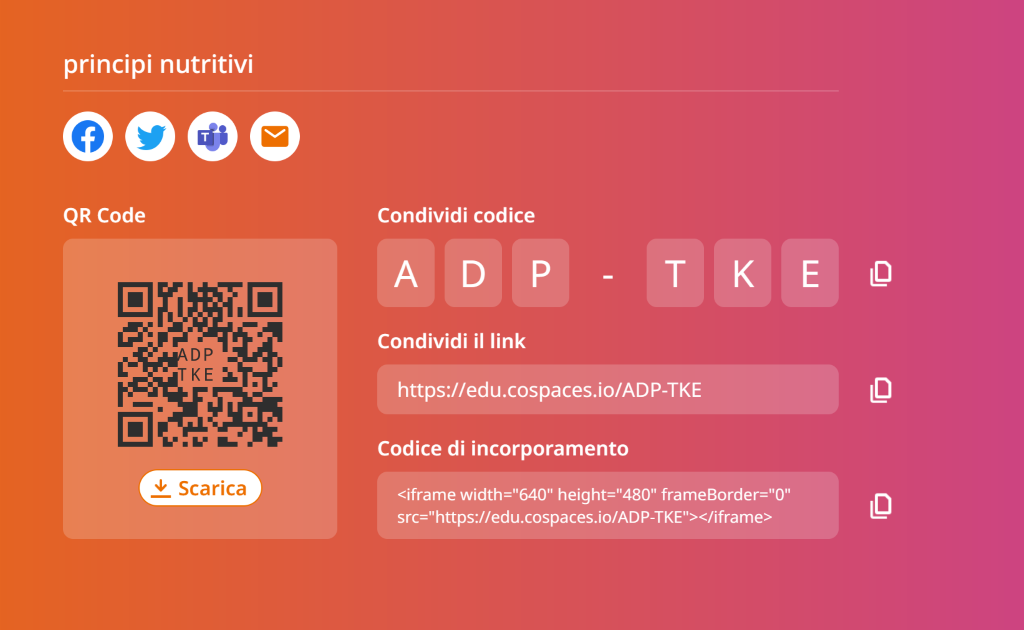 Classe  2FGRUPPO 4Modello apparato digerente
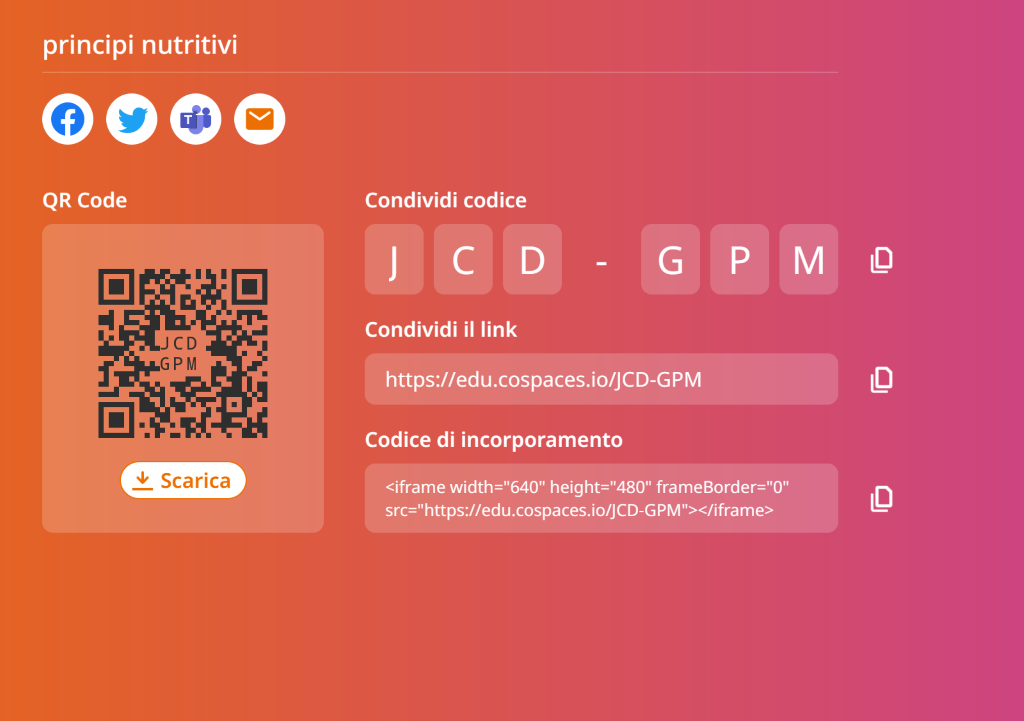 CLASSE 2FGRUPPO 5Azione bile
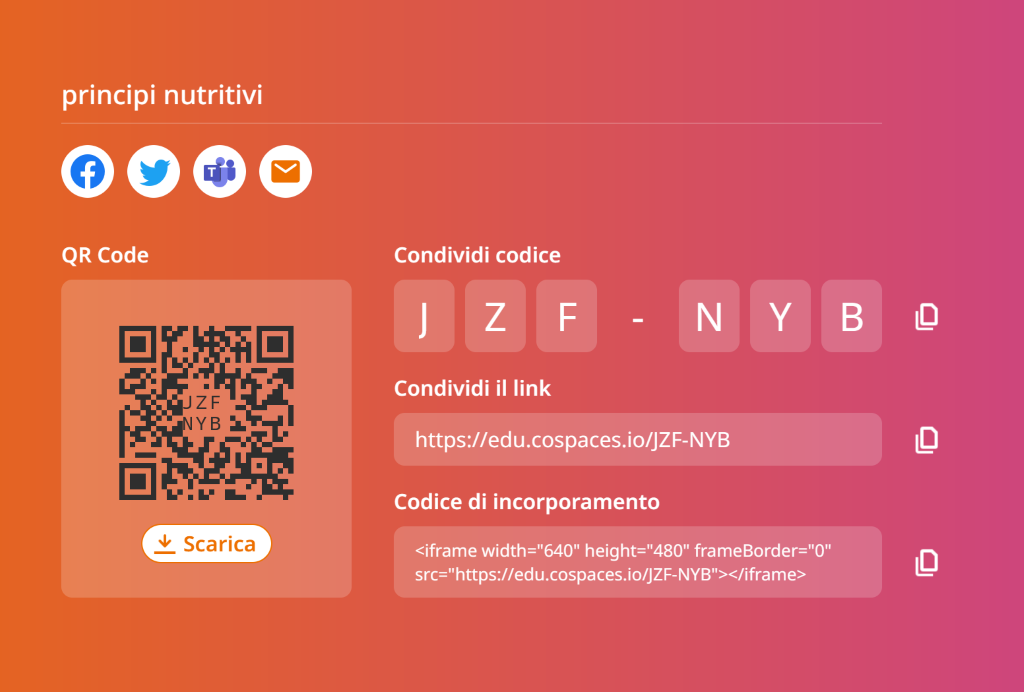 CLASSE 2H   - GRUPPO 1 Digestione proteine
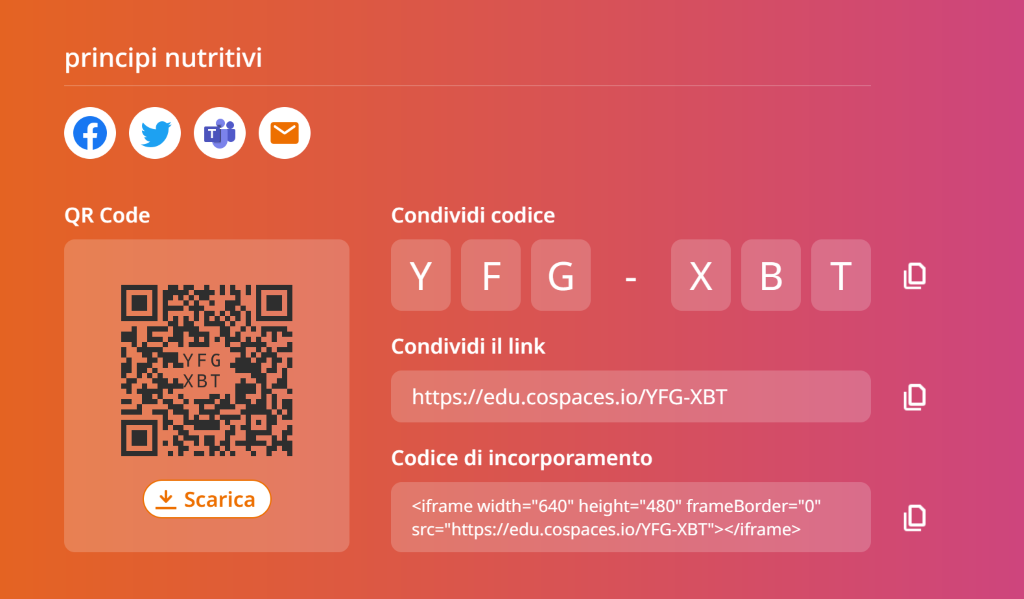 CLASSE  2H  -GRUPPO 2Riconoscimento amido
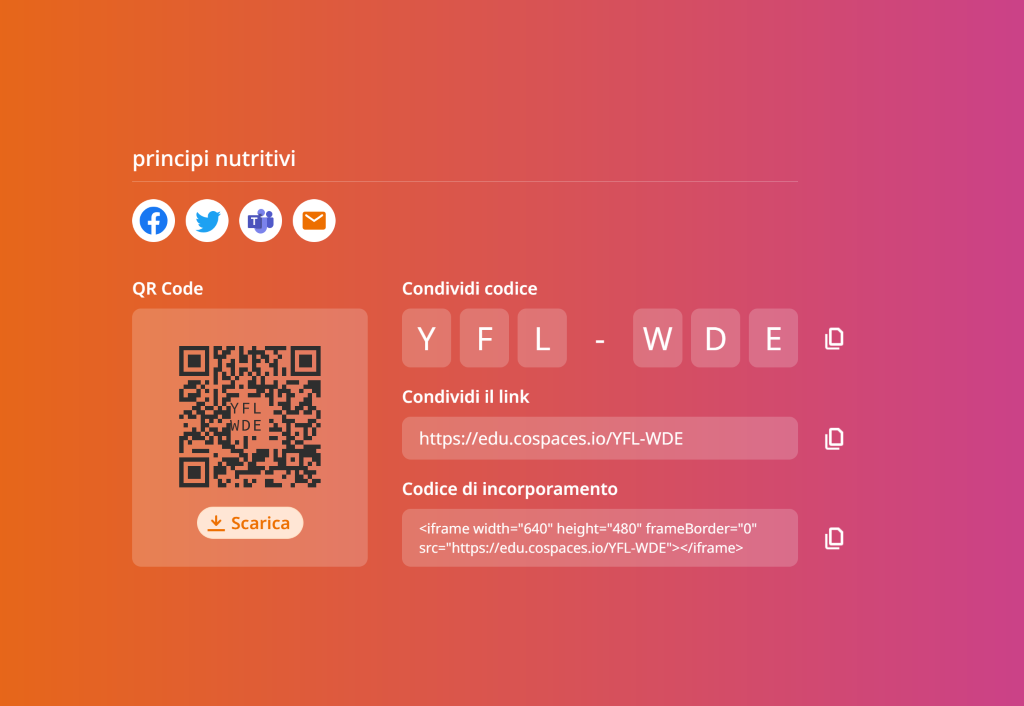 CLASSE 2H                            GRUPPO 3Riconoscimento grassi
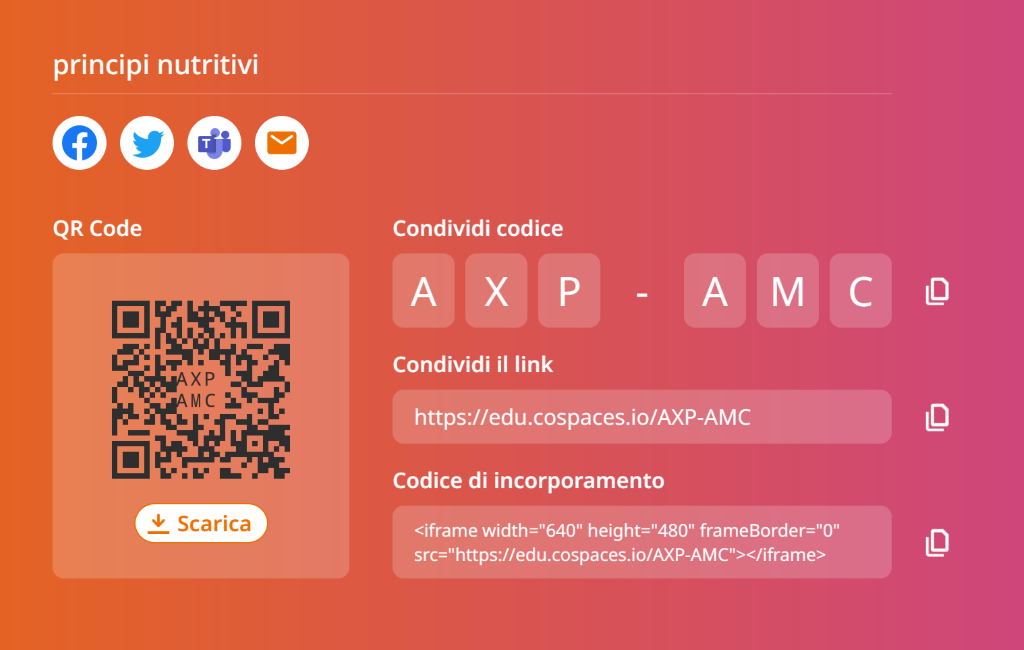 CLASSE 2H  -  GRUPPO 4Modello apparato digerente
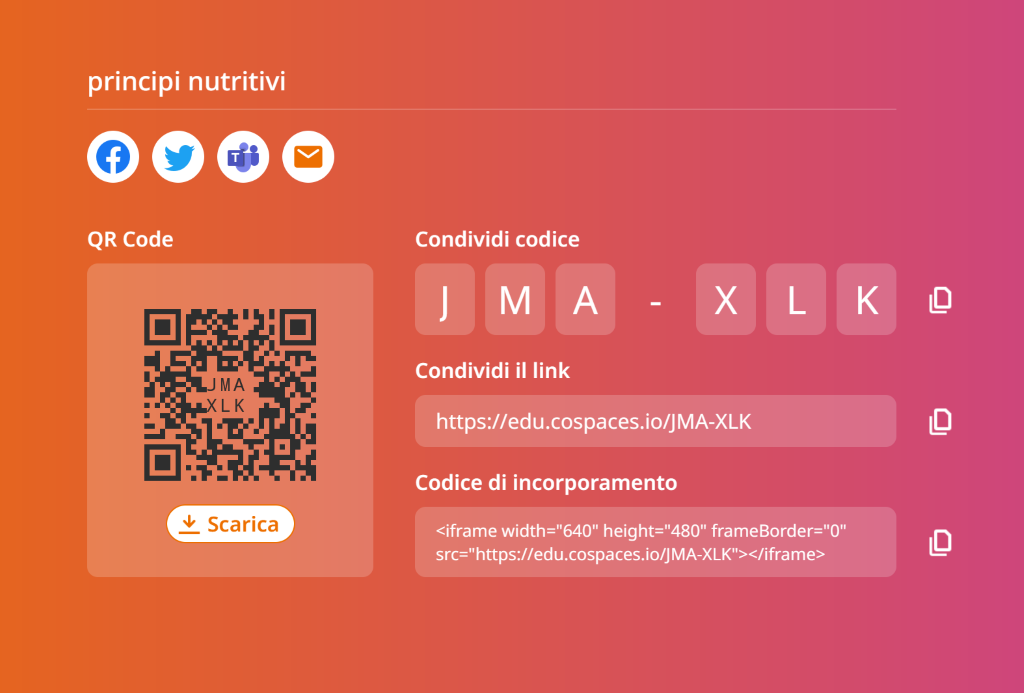 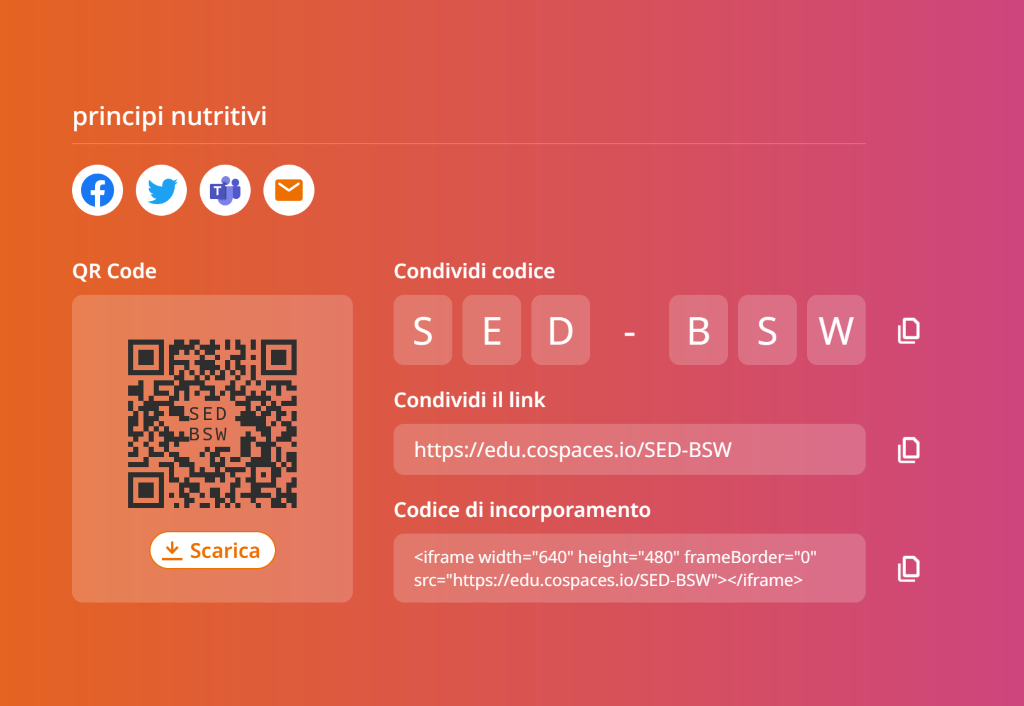 CLASSE 2H                      GRUPPO 5Azione bile
CLASSE 2E       GRUPPO 1  digestione proteine
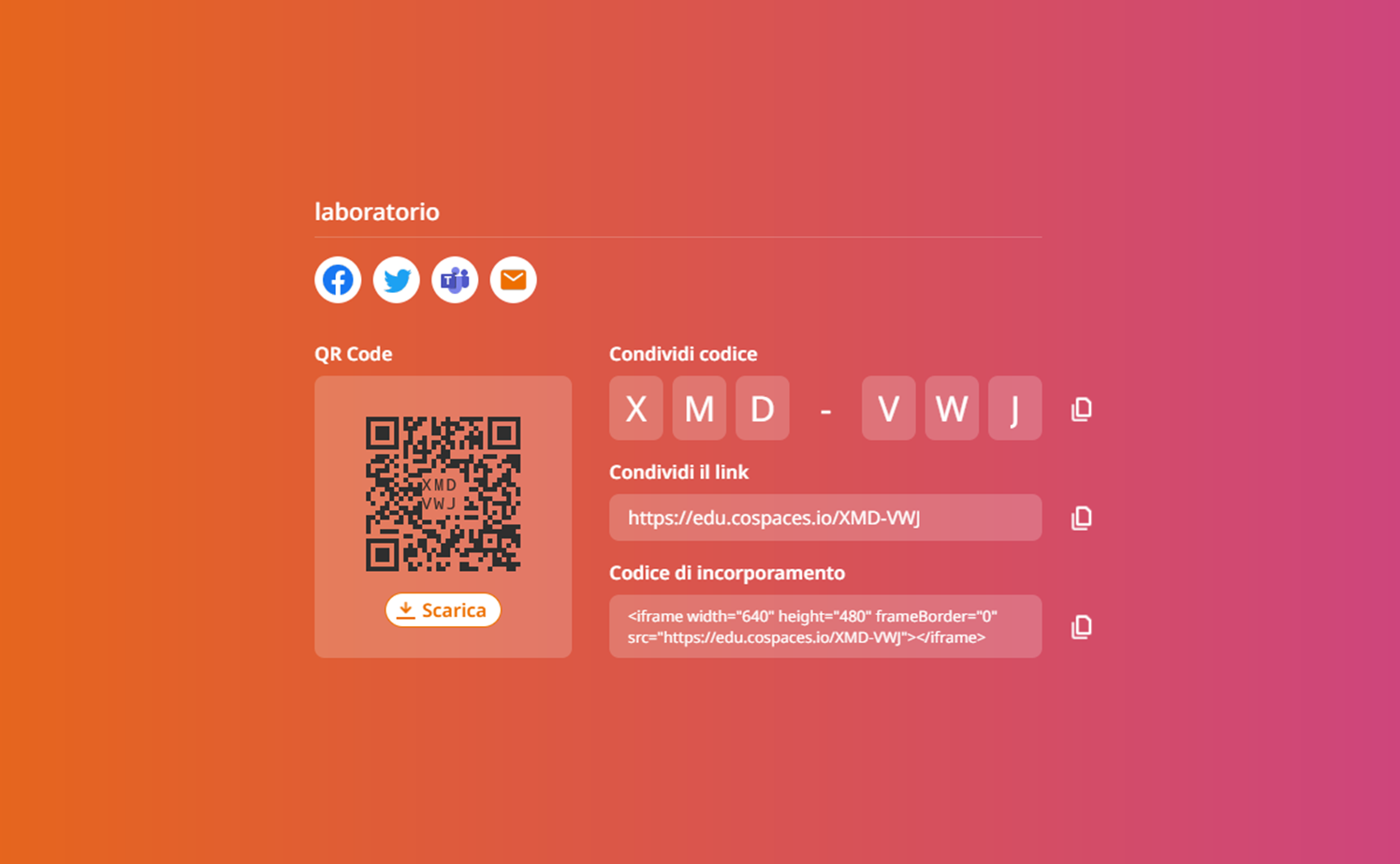 CLASSE 2E    GRUPPO 2  riconoscimento amidi
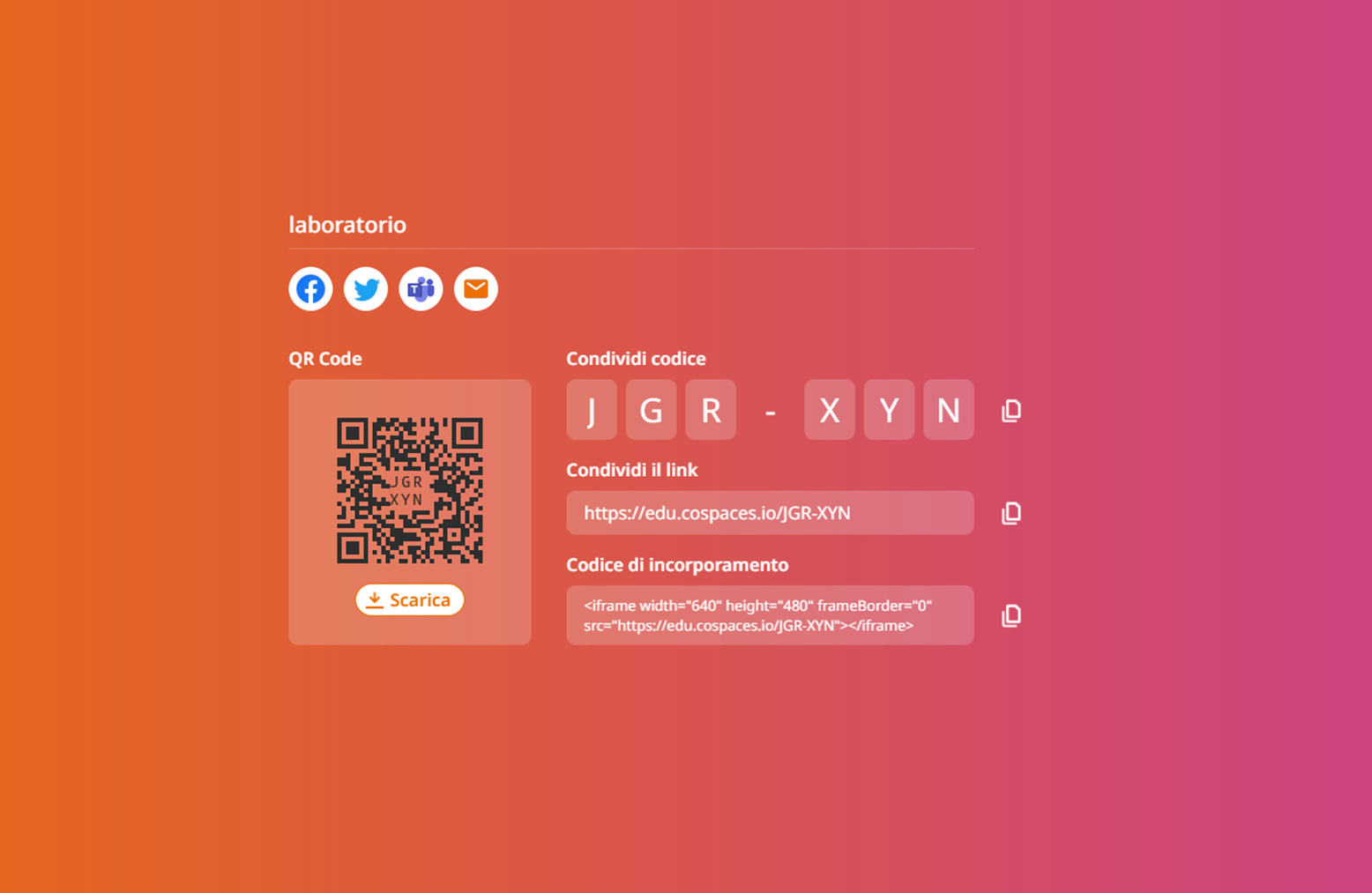 CLASSE 2E    GRUPPO 3  riconoscimento grassi
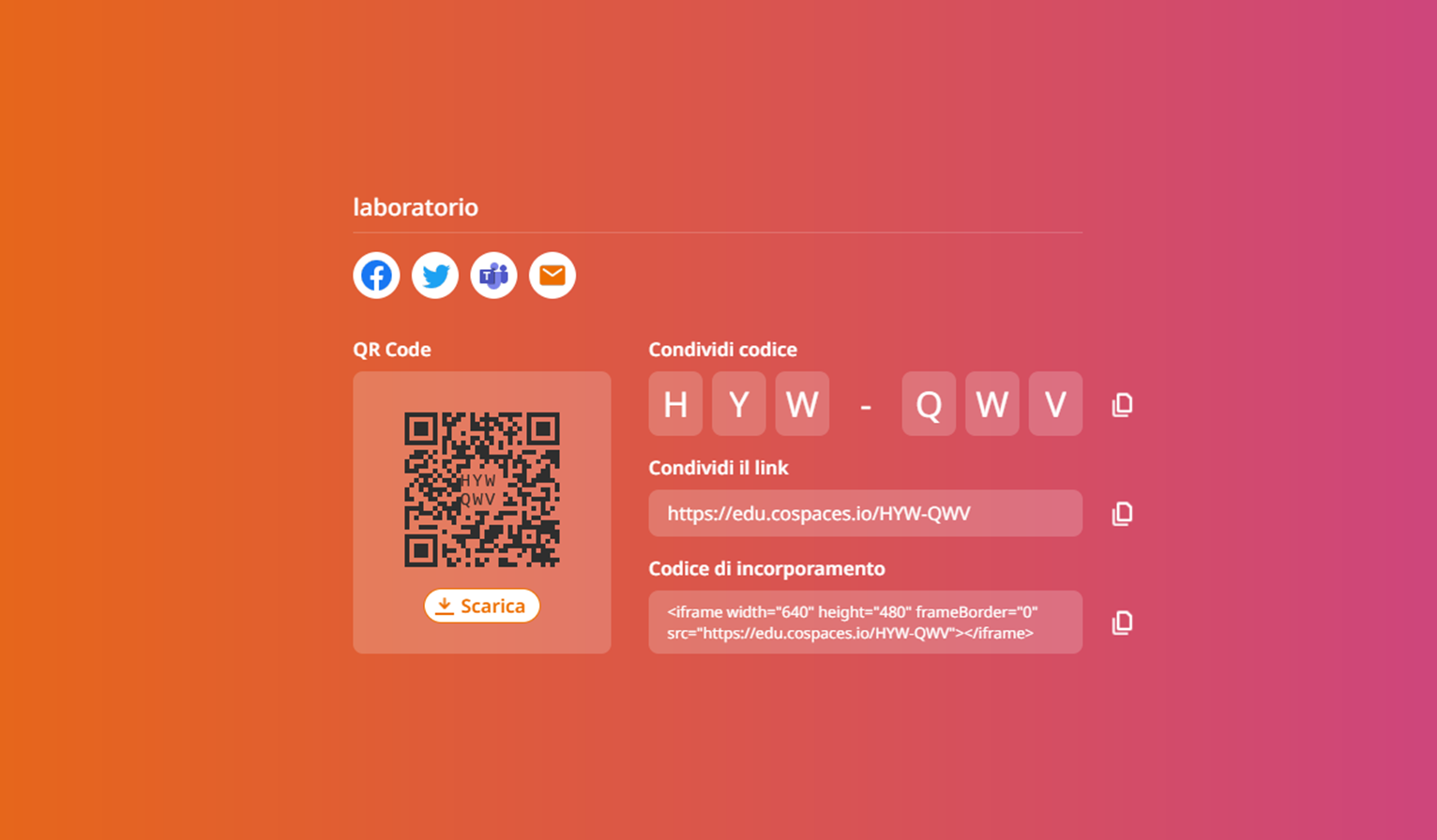 CLASSE 2E    GRUPPO 4  Modello apparato digerente
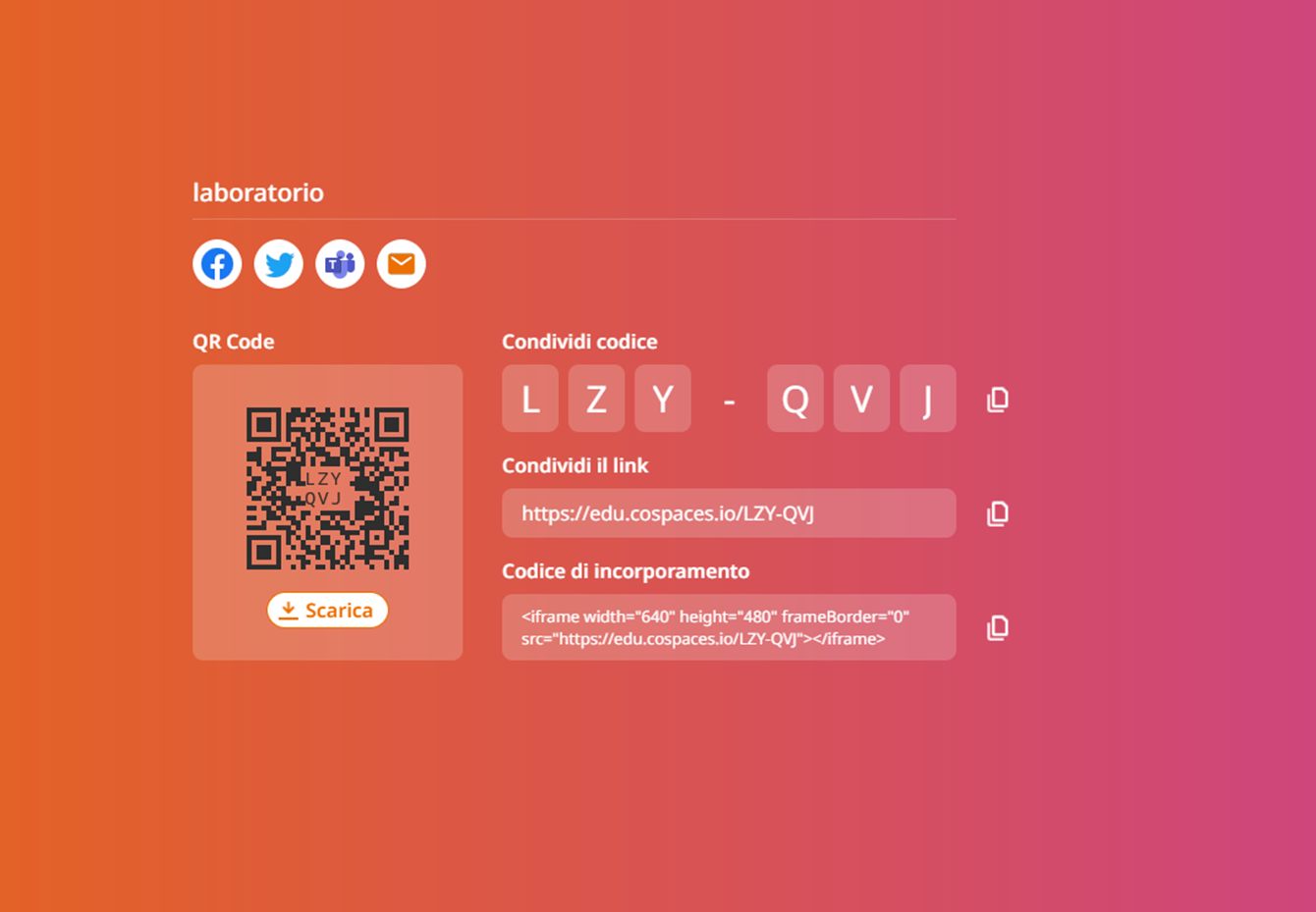 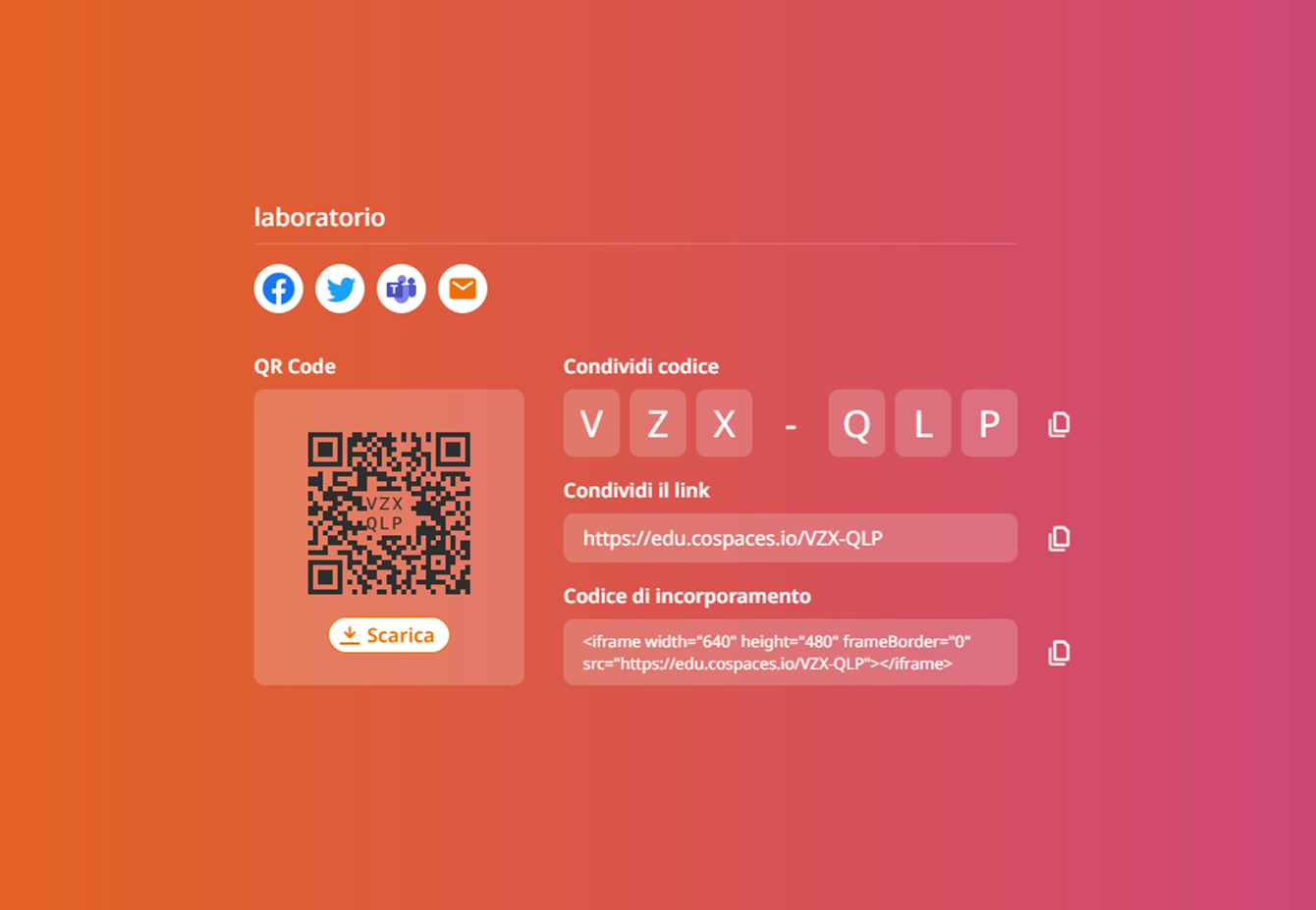 CLASSE 2E GRUPPO 5  Azione della bile